KINEZIOLOGIEseminářKinematika kloubůFunkce svalů
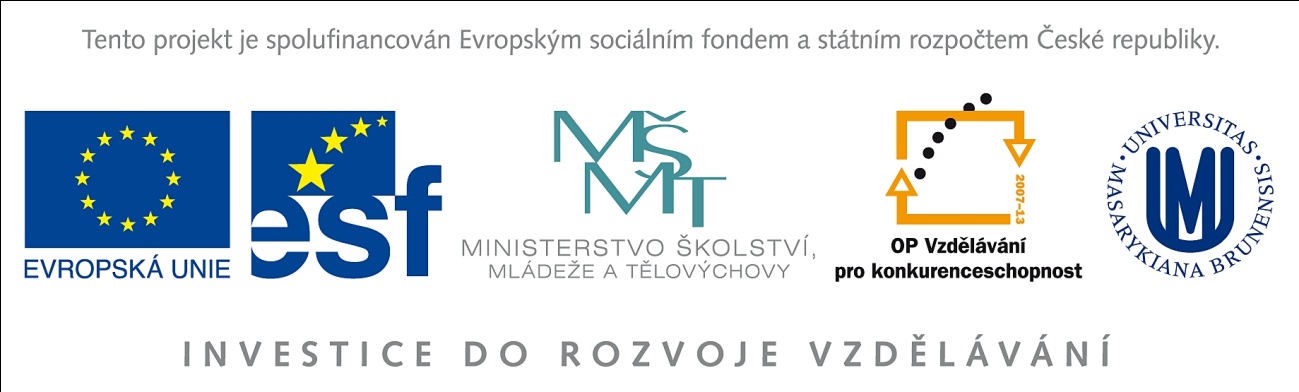 ZJEDNODUŠENÉ ZNÁZORNĚNÍ FUNKCE SVALU PŘI ABDUKCI V RAMENNÍM KLOUBU
AGONISTÉ
ANTAGONISTÉ
SYNERGISTÉ
SVALY FIXAČNÍ (STABILIZÁTORY)
SVALY NEUTRALIZAČNÍ
POSTURÁLNÍ SVALY
(ANTIGRAVITAČNÍ)
IMPULS POHYBU
SVALY (svalová síla)

GRAVITACE (tíhová síla)

SETRVAČNOST apod. („třetí síla“)